Sampling
Introduction
In survey research, sampling is the process of using a subset of a population to represent the whole population.
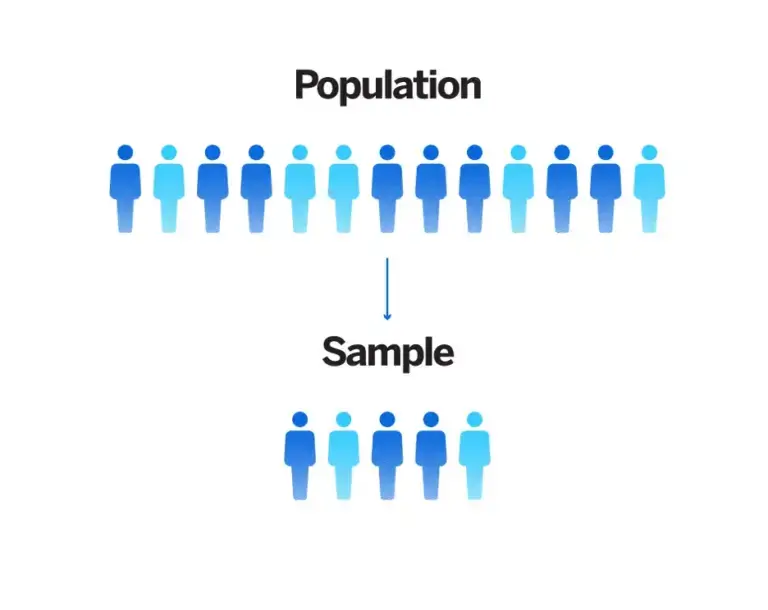 Sampling definitions
Population: The total number of people or things you are interested in.
Sample: A smaller number within your population that will represent the whole.
Sampling: The process and method of selecting your sample.
Type of sampling
There are two major types of sampling methods: probability and non-probability sampling.

Probability sampling, also known as random sampling, is a kind of sample selection where randomization is used instead of deliberate choice. Each member of the population has a known, non-zero chance of being selected.

Non-probability sampling techniques are where the researcher deliberately picks items or individuals for the sample based on non-random factors such as convenience, geographic availability, or costs.
Probability sampling
Simple random sampling: 
With simple random sampling, every element in the population has an equal chance of being selected as part of the sample. It’s something like picking a name out of a hat. Simple random sampling can be done by anonymizing the population – e.g. by assigning each item or person in the population a number and then picking numbers at random.
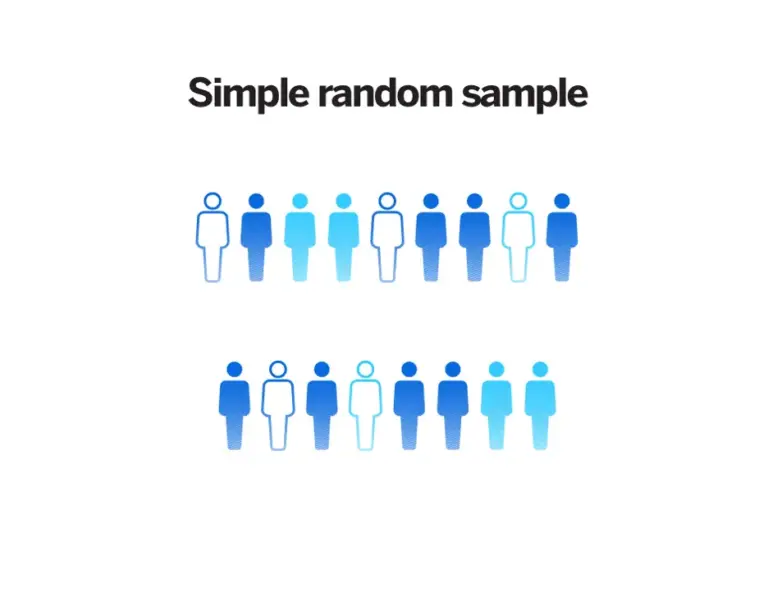 Probability sampling
2. Systematic sampling: 
Systematic sampling is a type of probability sampling method in which sample members from a larger population are selected according to a random starting point but with a fixed, periodic interval.
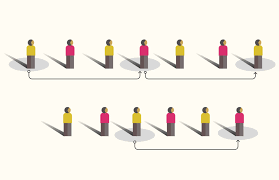 Probability sampling
3. Stratified sampling
Stratified sampling involves random selection within predefined groups. It’s a useful method for researchers wanting to determine what aspects of a sample are highly correlated with what’s being measured. They can then decide how to subdivide (stratify) it in a way that makes sense for the research.
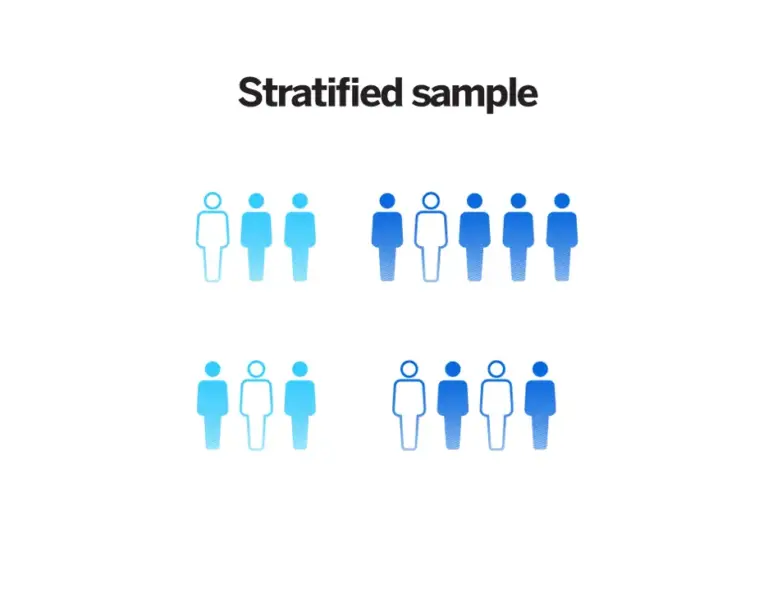 Probability sampling
4. Cluster sampling
With cluster sampling, groups rather than individual units of the target population are selected at random for the sample. These might be pre-existing groups, such as people in certain zip codes or students belonging to an academic year.
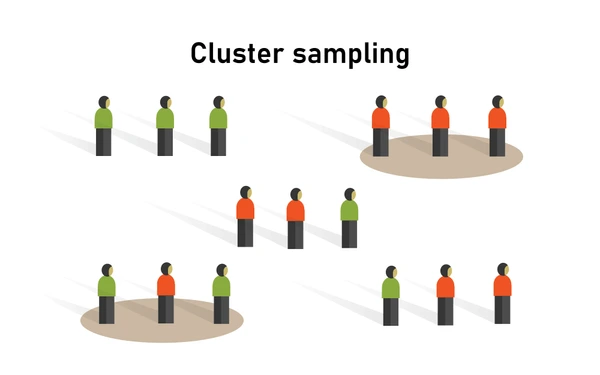 Non-probability sampling methods
Convenience sampling: 
Convenience sampling is a non-probability sampling method where units are selected for inclusion in the sample because they are the easiest for the researcher to access.
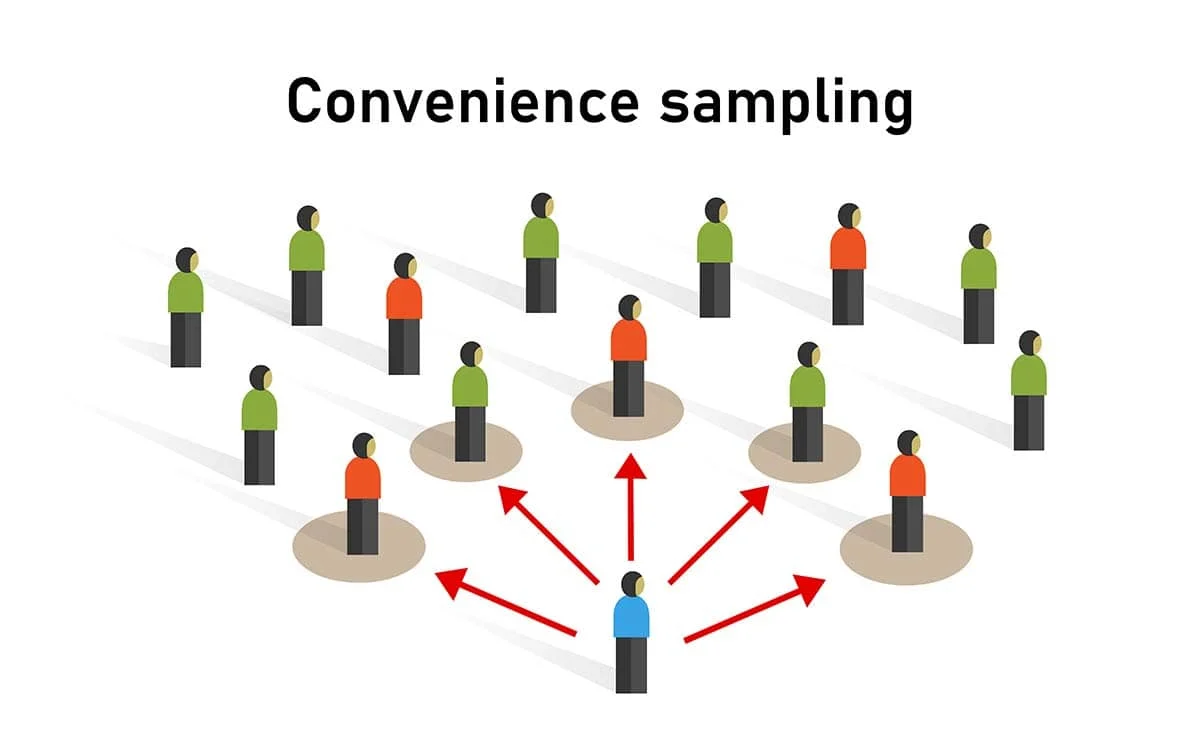 Non-probability sampling methods
2. Quota sampling: 
Quota sampling is a non-probability sampling method that relies on the non-random selection of a predetermined number or proportion of units.
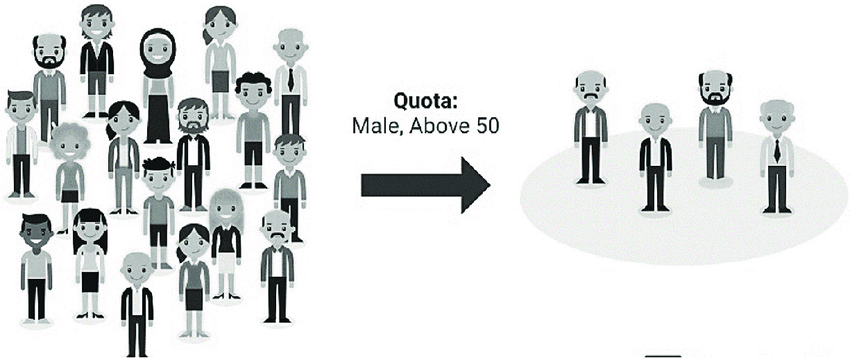 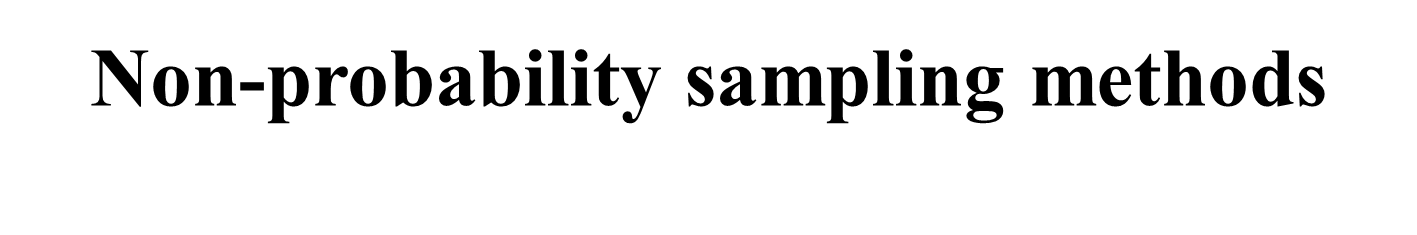 3. Snowball or referral sampling:
Snowball sampling is a recruitment technique in which research participants are asked to assist researchers in identifying other potential subjects.
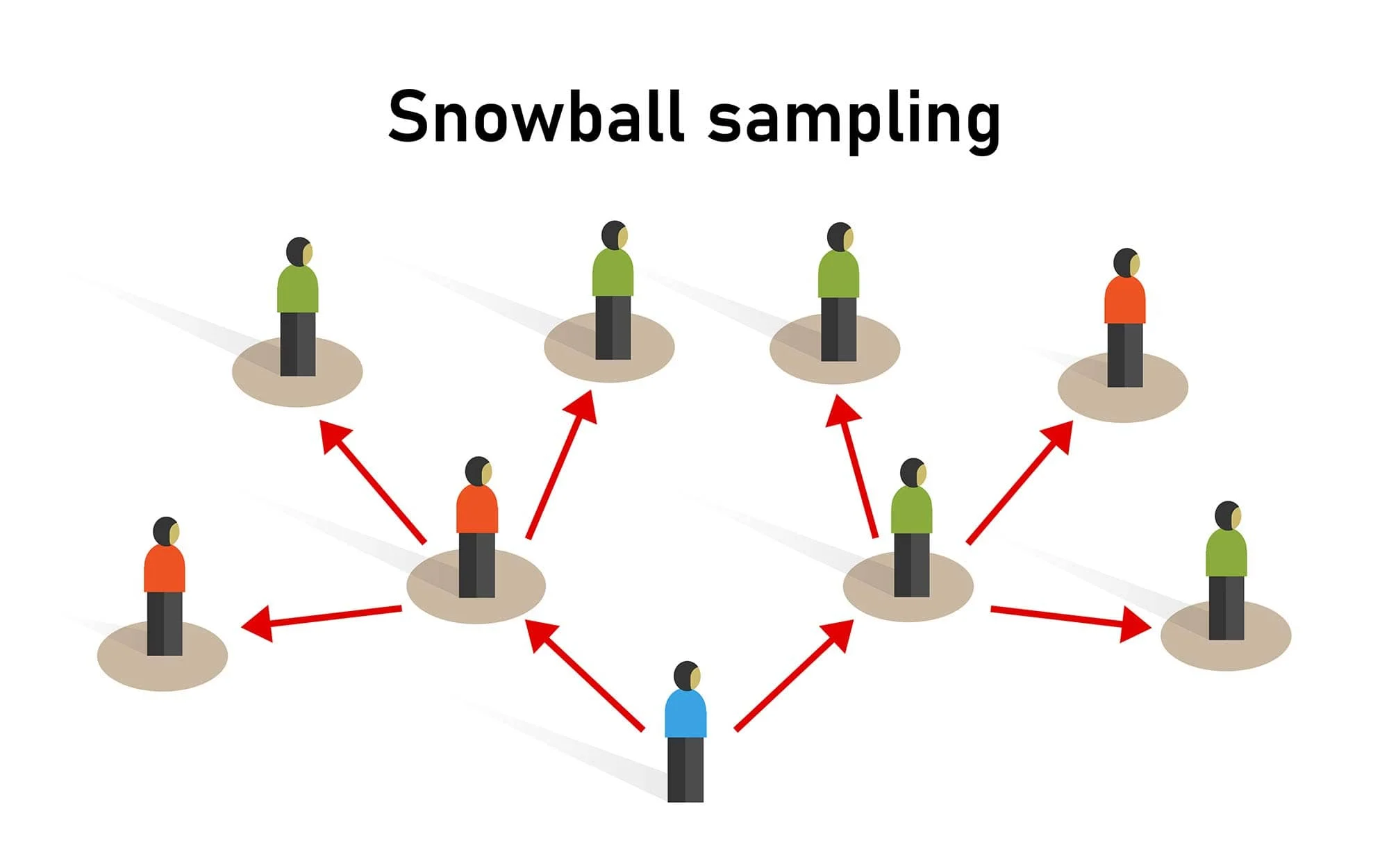 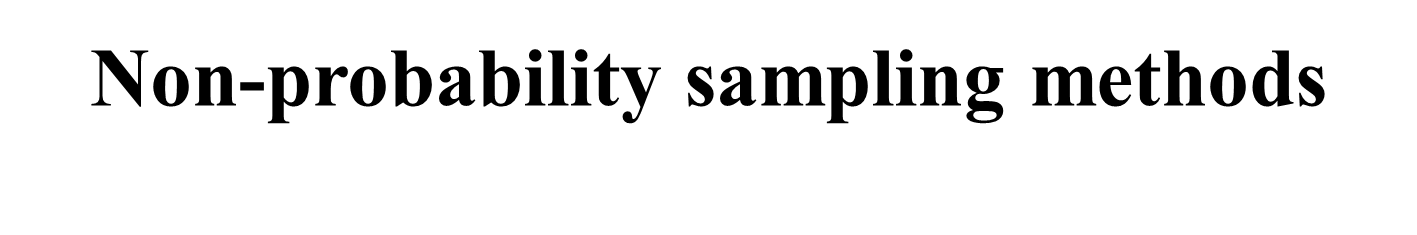 4. Purposive sampling: 
Purposive sampling refers to a group of non-probability sampling techniques in which units are selected because they have characteristics that you need in your sample.
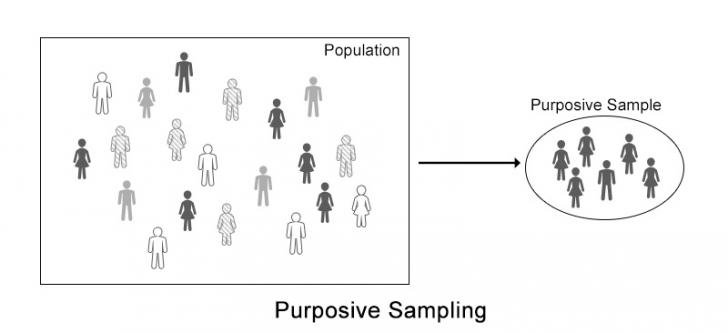 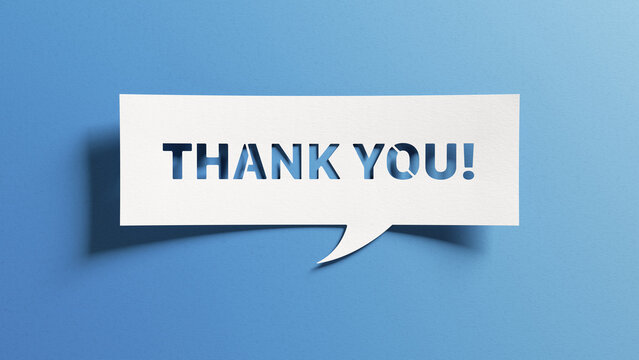